Pest ID
1
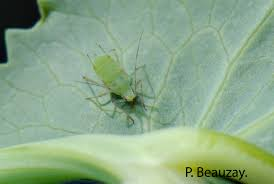 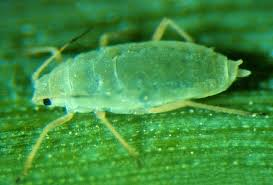 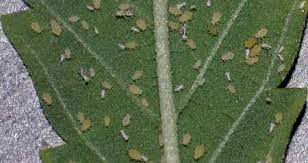 2
Aphid-adult stage
3
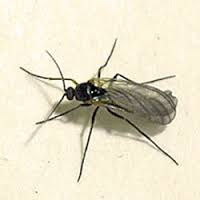 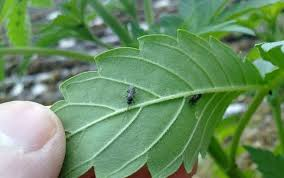 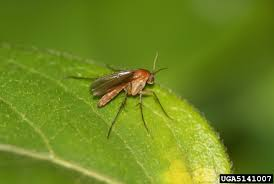 4
Fungus Gnat-adult stage
5
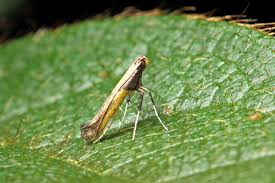 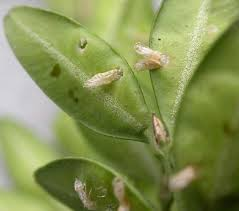 6
Leaf Miner-adult stage damage
7
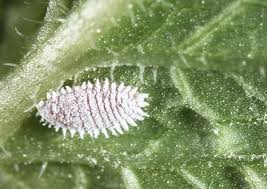 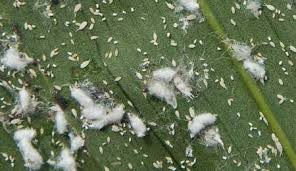 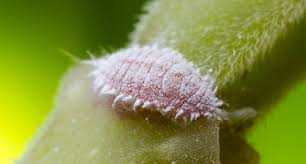 8
Mealybug-adult stage
9
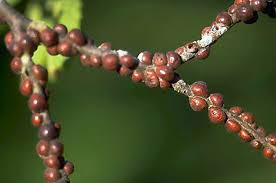 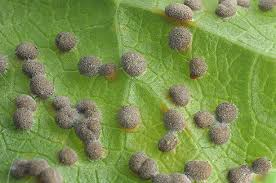 10
Scale-adult stage
11
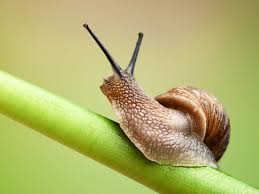 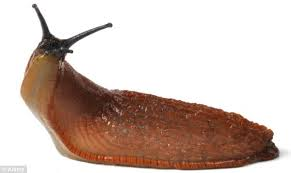 12
Snail/Slug-adult stage
13
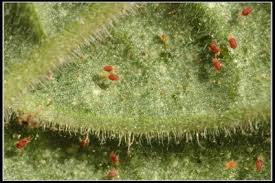 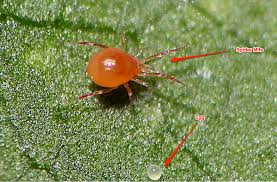 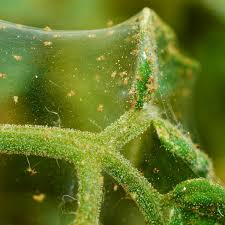 14
Spider Mite-adult stage
15
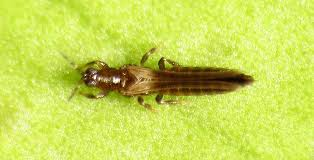 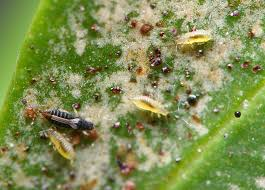 16
Thrip-adult stage
17
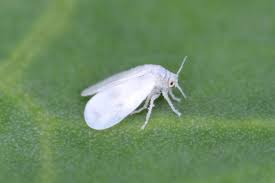 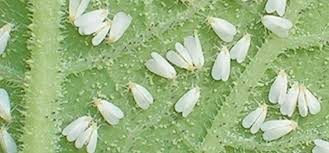 18
Whitefly-adult stage
19
Diseases ID
20
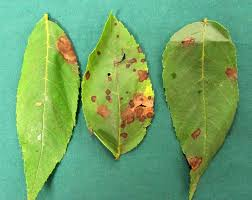 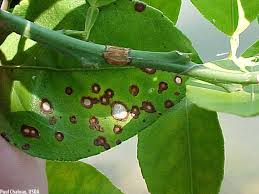 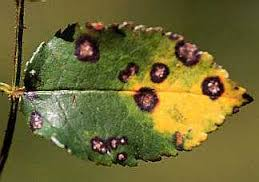 21
Anthracnose-damage
22
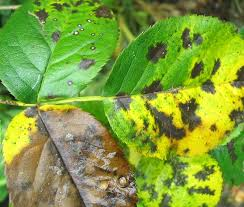 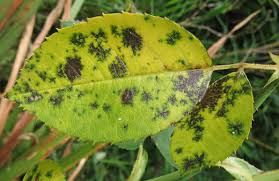 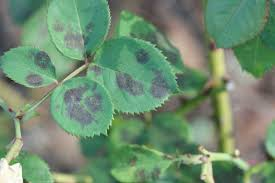 23
Black Spot-damage
24
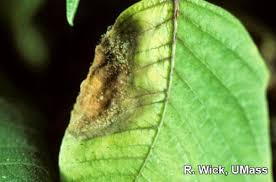 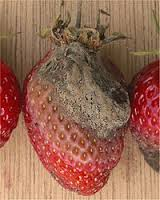 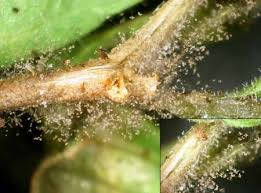 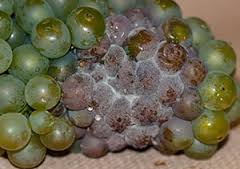 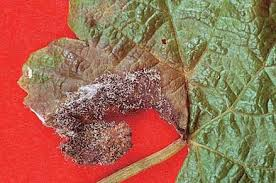 25
Botrytis-damage
26
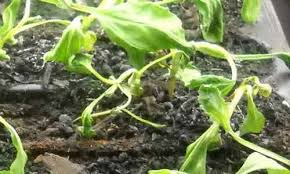 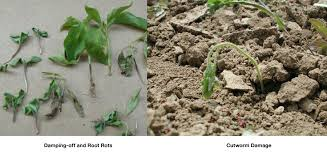 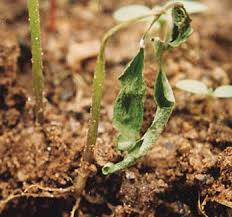 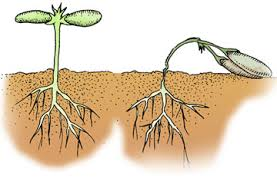 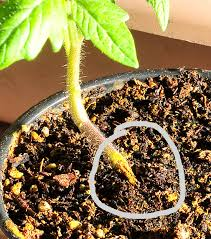 27
Damping Off-damage
28
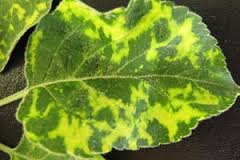 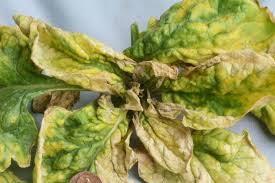 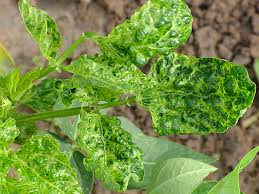 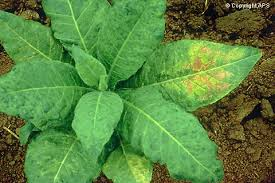 29
Mosaic Virus-damage
30
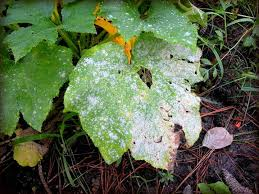 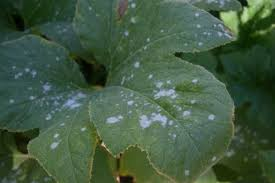 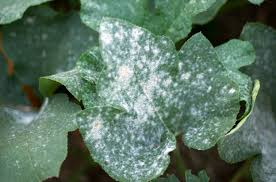 31
Powdery Mildew-damage
32